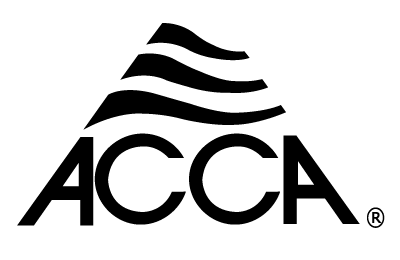 14.0 Math Review14.1 Using a Calculator
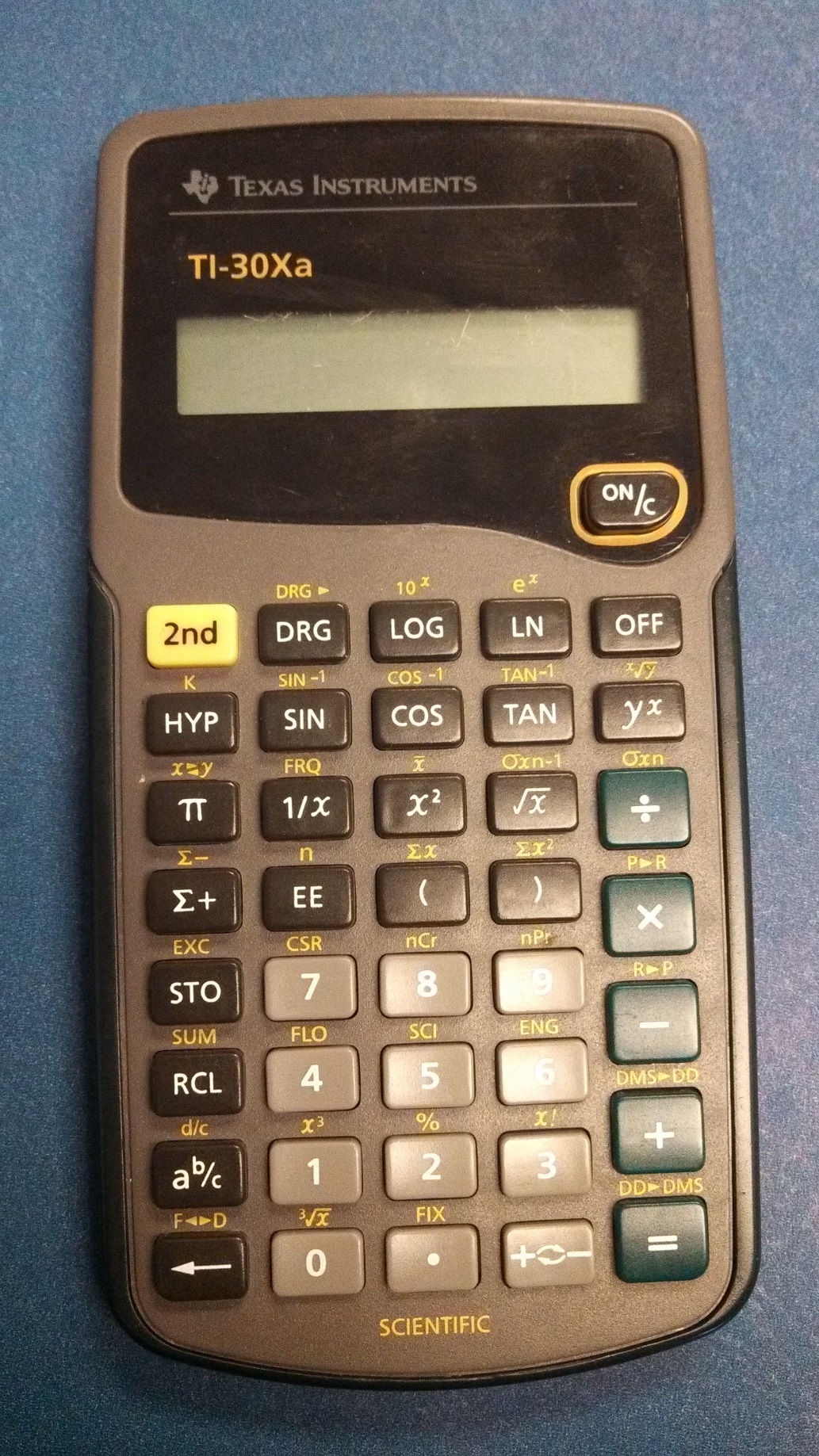 Calculator
3.141592654
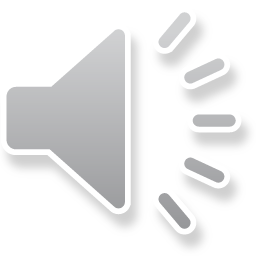 Calculator
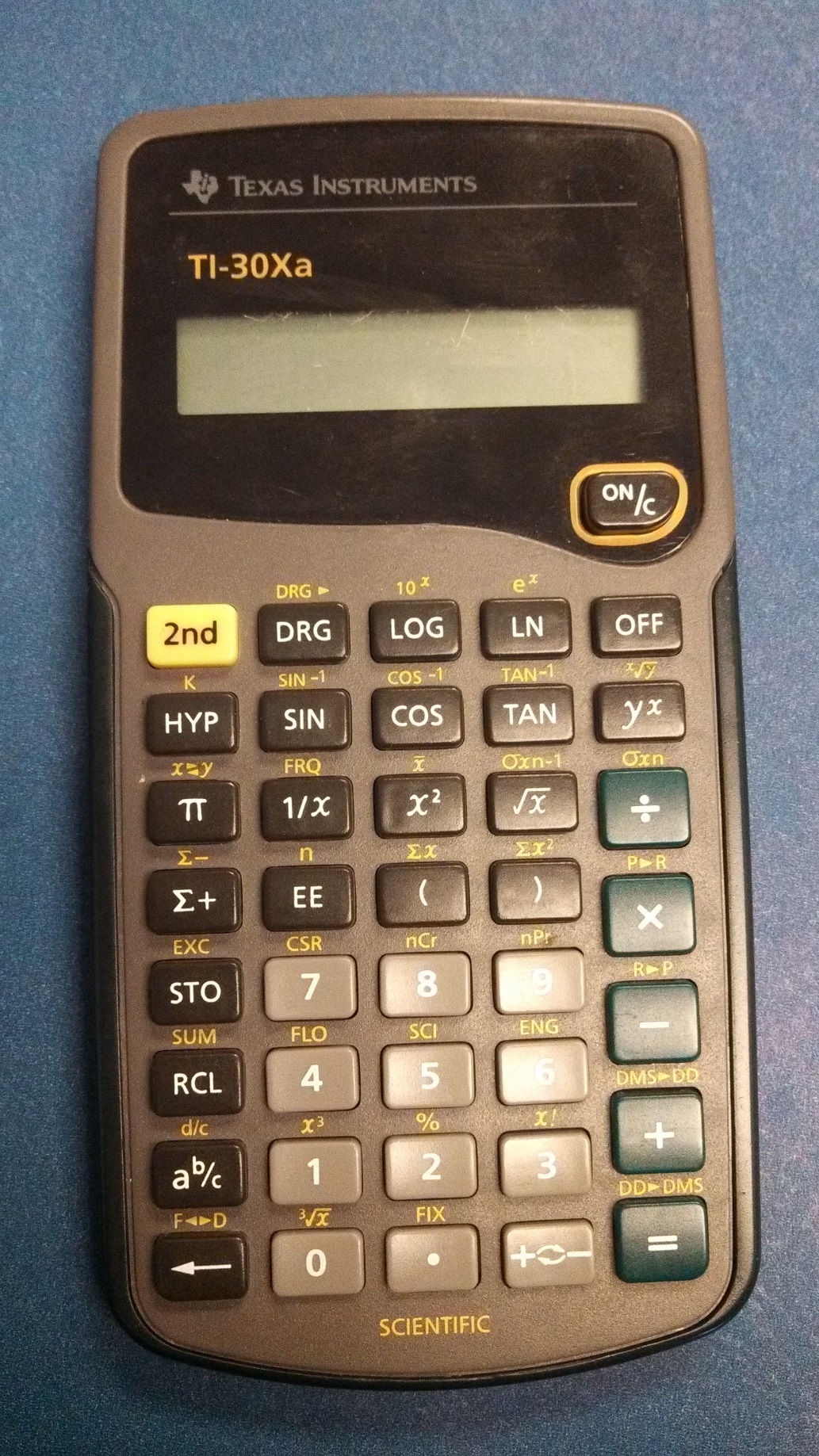 Calculator
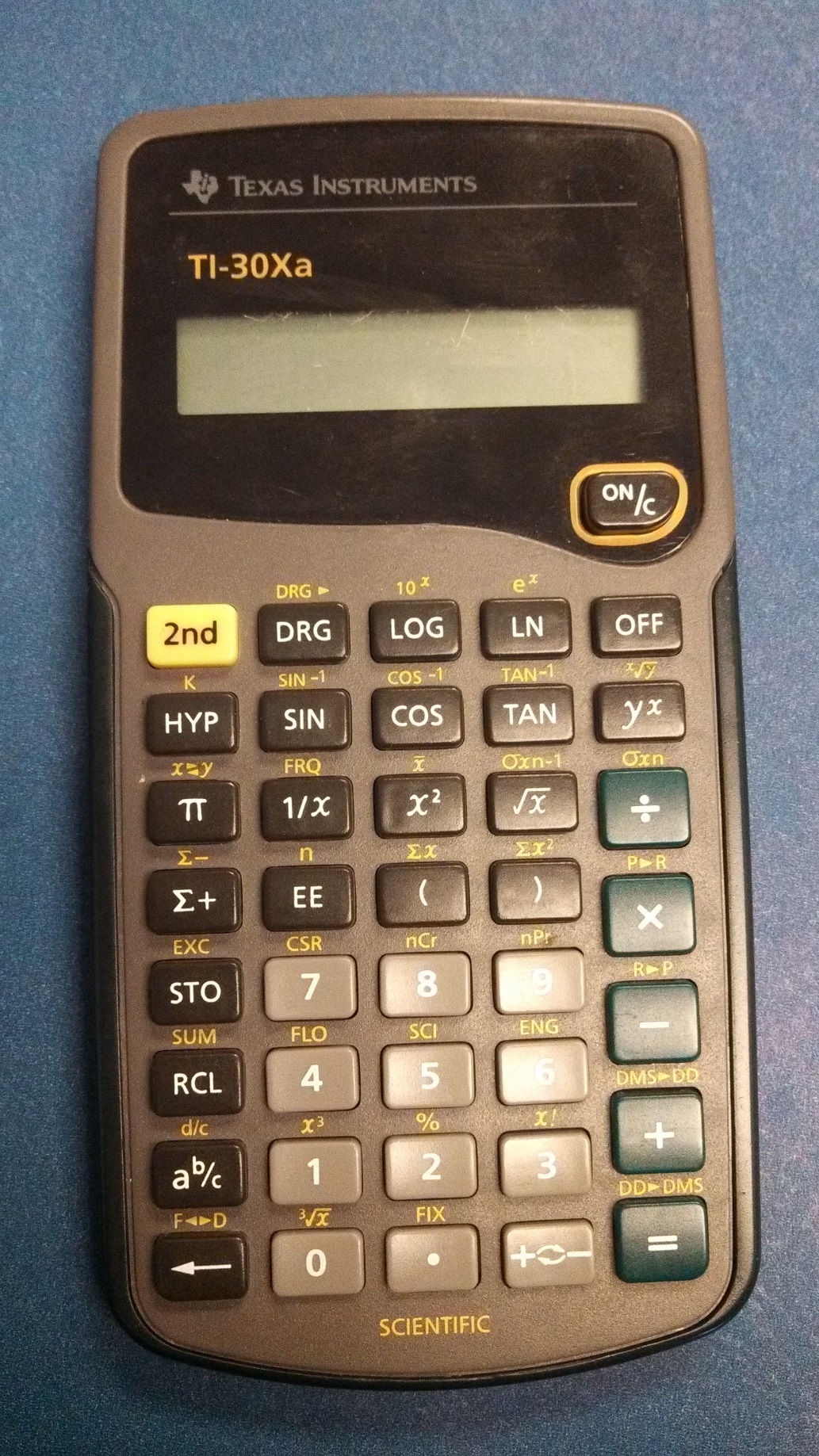 Calculator
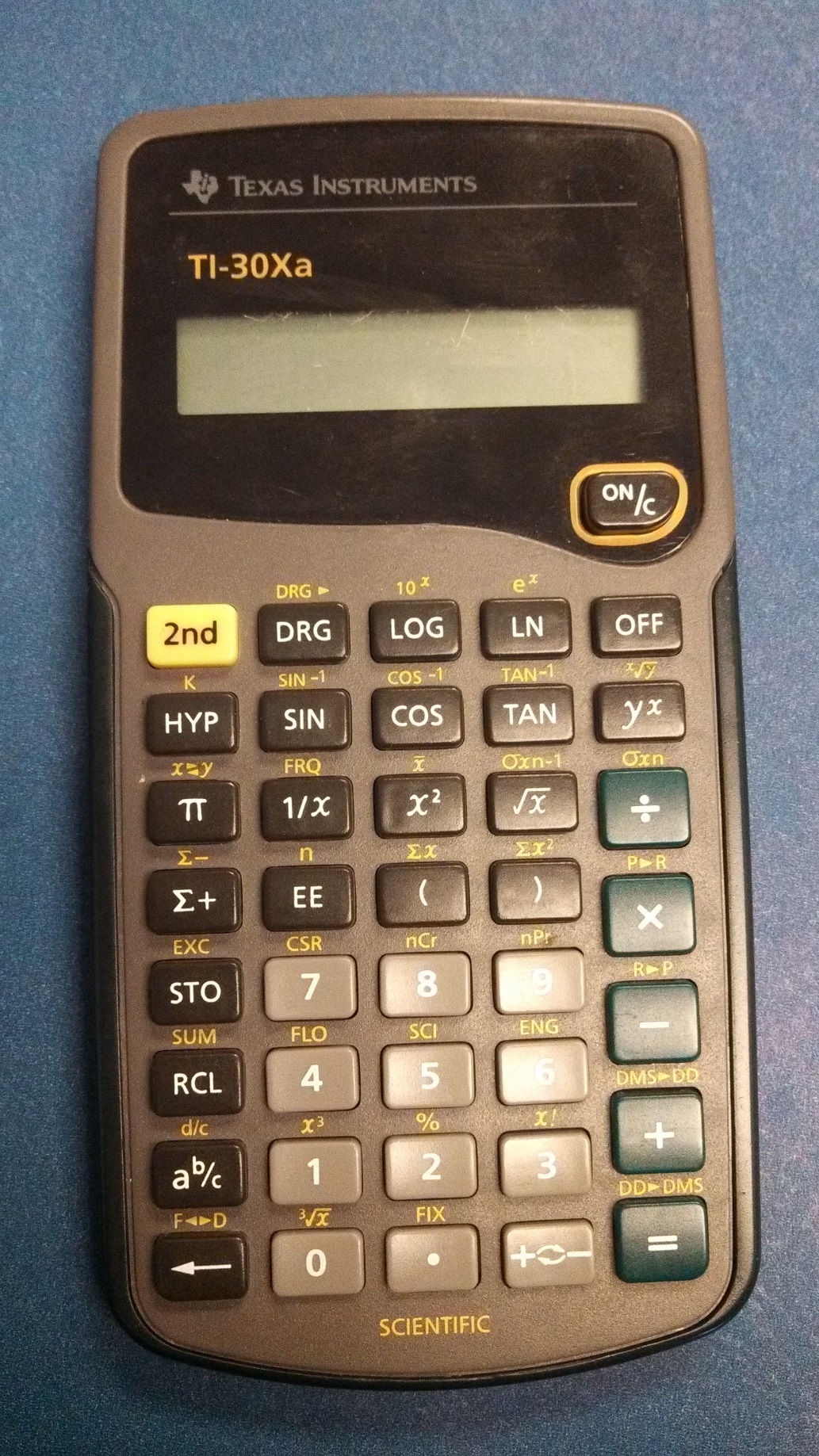 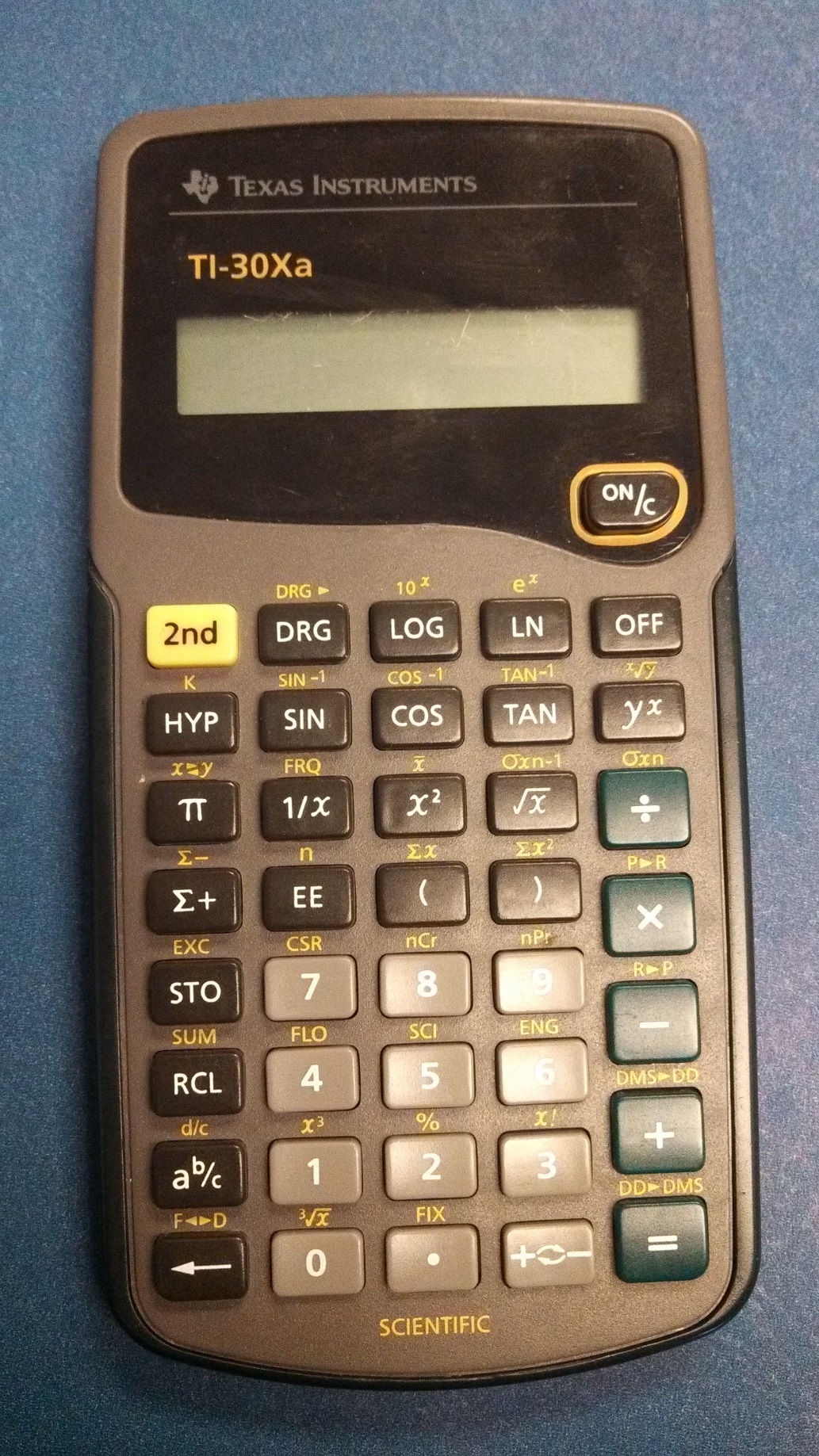 Calculator
256
28
2 x 2 x 2 x 2 x 2 x 2 x 2 x 2 = 256
2.67 or 21.5 ?
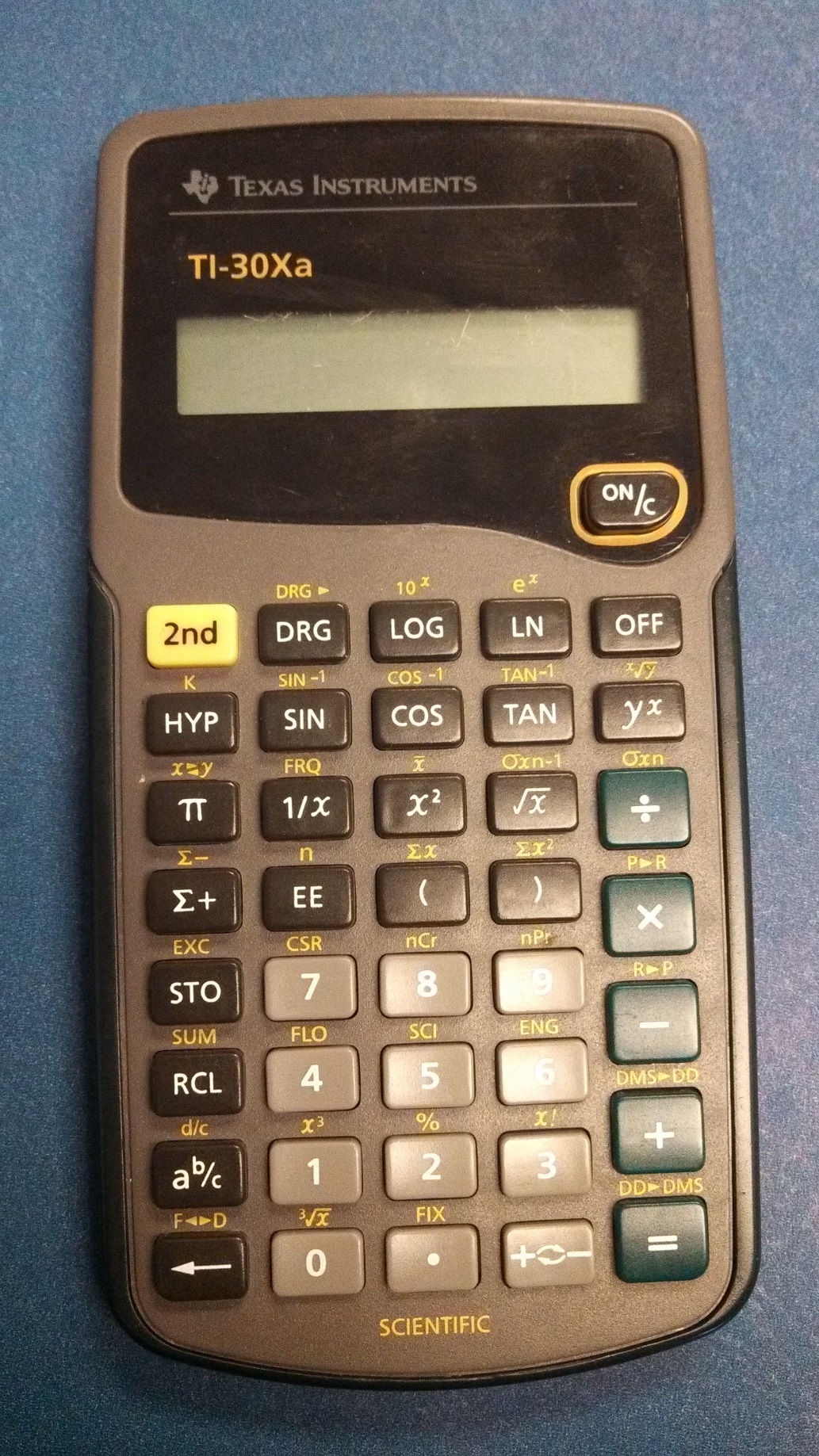 Calculator
1.591072968
2.67?
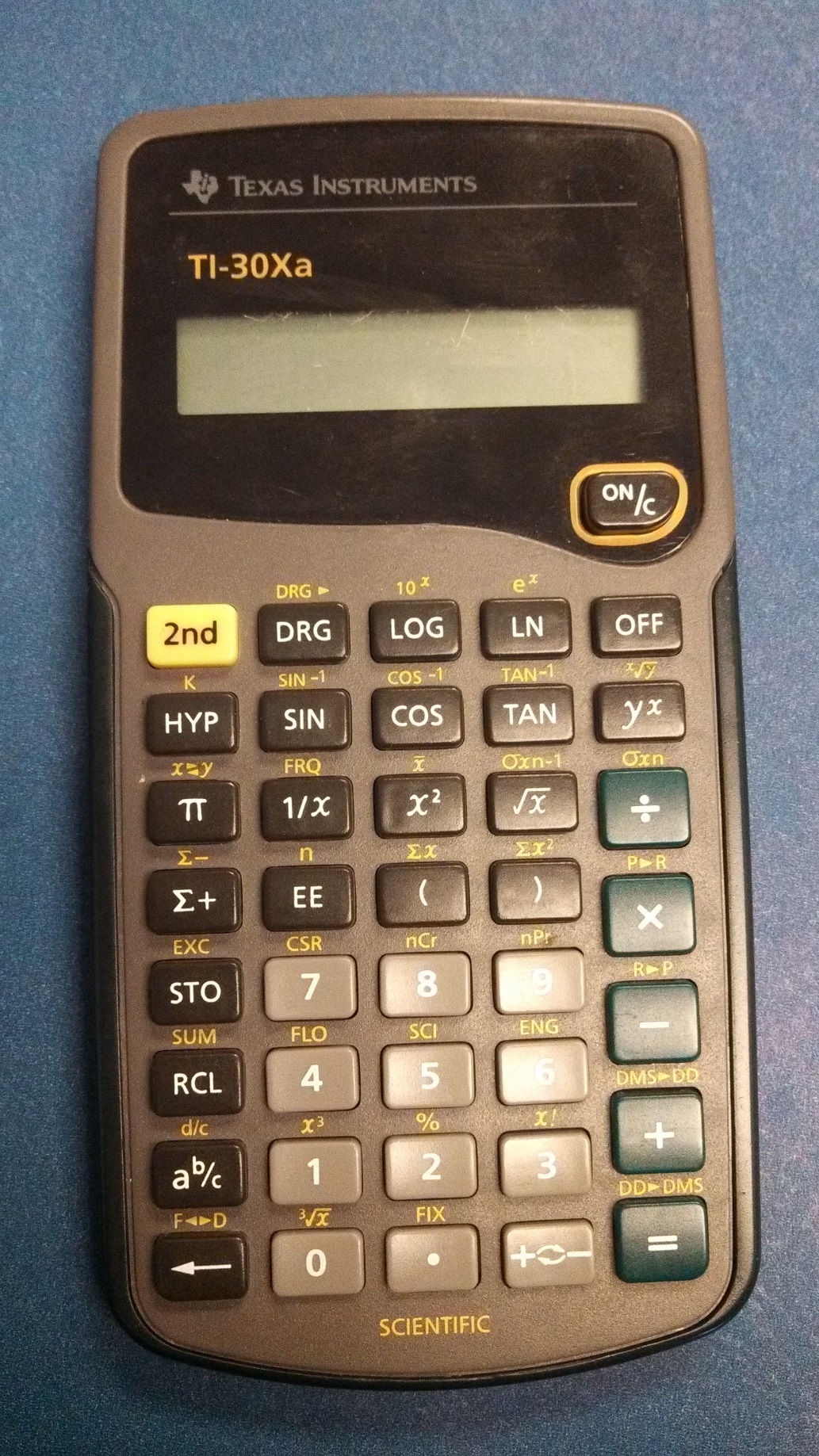 Calculator
2.828427125
21.5?
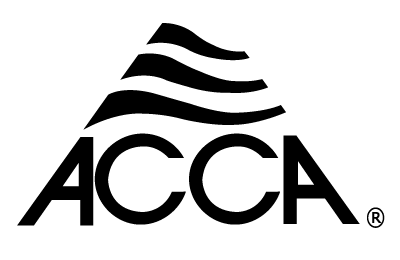 14.0 Math Review14.3 Squaring & Square & Cube Roots
Squaring&Square Roots
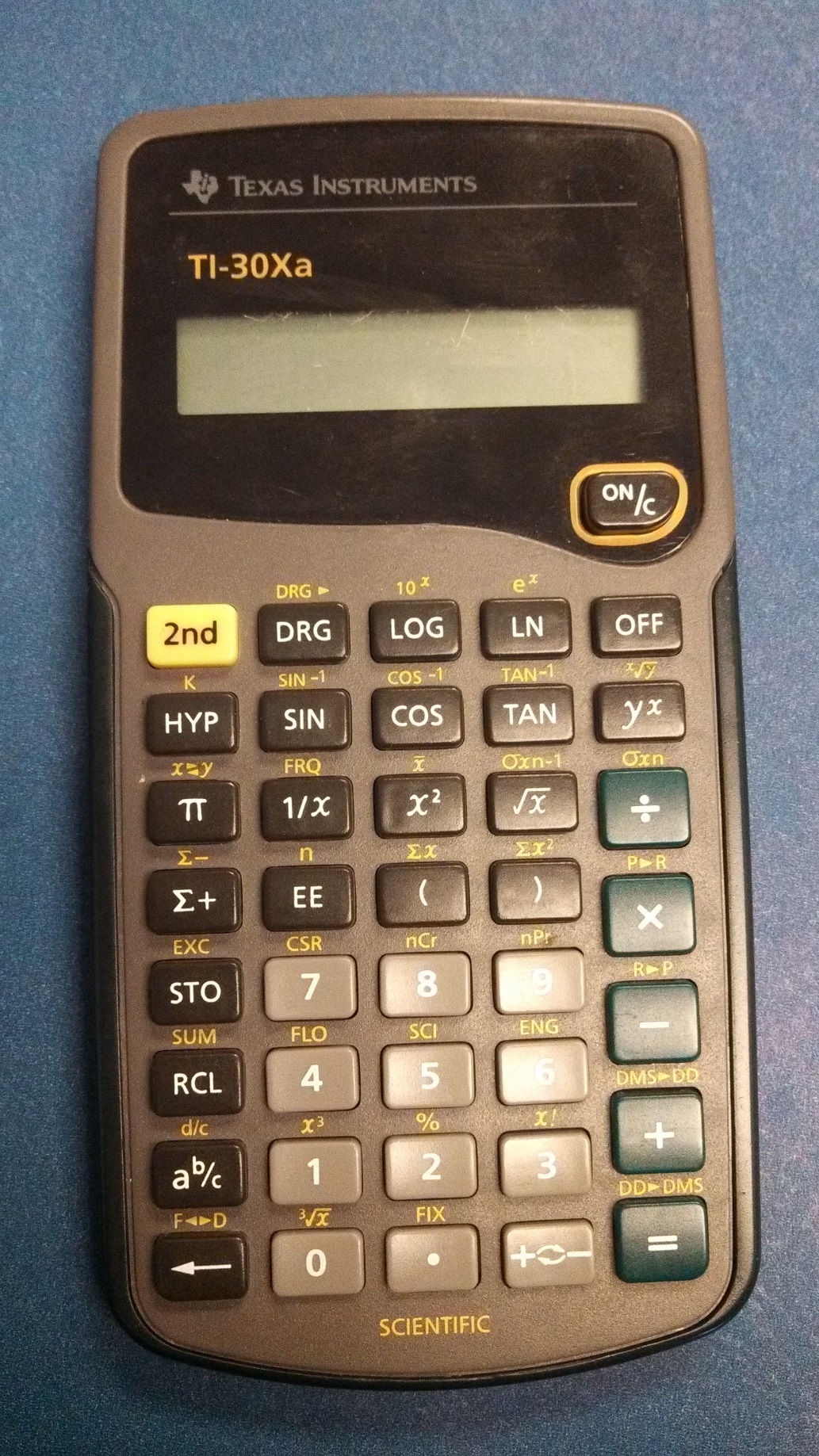 Square
22 = 2 x 2 = 4
42 = 4 x 4 = 16
1.752 = 1.75 x 1.75 = 3.0625
0.122 = 0.12 x 0.12 = 0.0144
Any Number 2 = Any Number x Any Number
Square Root
4 1/2 =       4     = 2
4 1/2 =       2 x 2  = 2
1.75 1/2 =       ? X ?   = ?
1.1 x 1.1 = 1.21
1.4 x 1.4 = 1.96
1.3 x 1.3 = 1.69
Square Root
1.75 1/2 =  ? X ?   = ? ……. 1.3 x 1.3 = 1.69
1.33 x 1.33 = 1.7689
1.325  x 1.325 = 1.755
1.324 x 1.324 = 1.752976
1.3235 x 1.3235 = 1.751
1.322875656
Square Root
1.75 1/2 =  ? X ?   = ? ……. 1.3 x 1.3 = 1.69
1.322875656
1.322875656  x 1.322875656 = 1.75
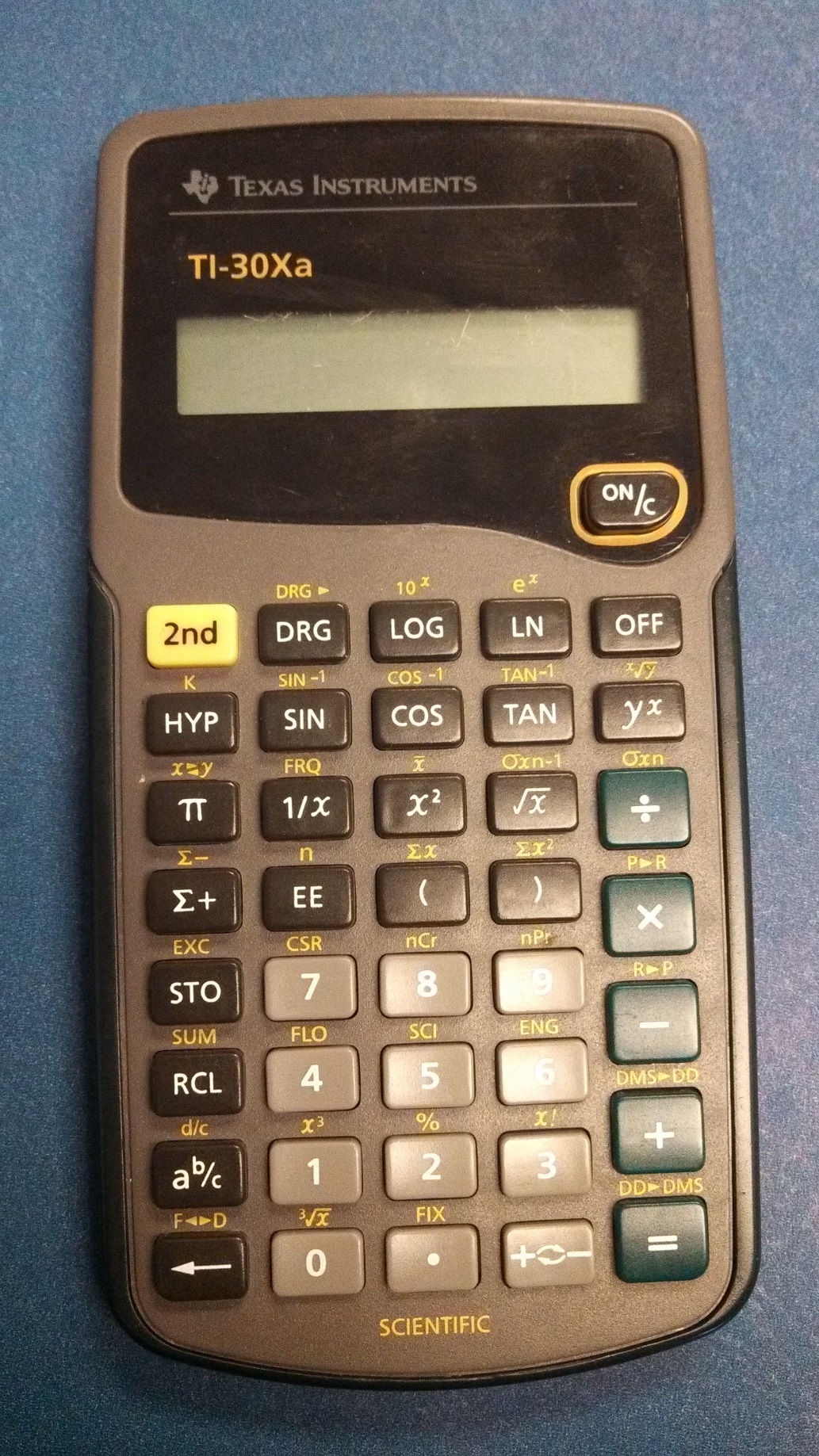 Cubing& Cube Roots
Cubed
23 = 2 x 2 x 2 = 8
43 = 4 x 4 x 4 = 64
1.753 = 1.75 x 1.75 x 1.75 = 5.359375
0.123 = 0.12 x 0.12 x 0.12 = 0.001728
Cubed
23 = 2 x 2 x 2 = 8
43 = 4 x 4 x 4 = 64
1.753 = 1.75 x 1.75 x 1.75 = 5.359375
0.123 = 0.12 x 0.12 x 0.12 = 0.001728
Cubed
Any Number 3 = Any Number x Any Number x Any Number
Checking Cubes
0.123 = 0.12 x 0.12 x 0.12 = 0.001728
0.001728 ÷ 0.12 = 0.0144
0.0144 ÷ 0.12 = 0.12
Cube Root
3
8 1/3 =       8     =  80.33333
3
8 1/3 =       2 x 2 x 2  = 2
3
1.75 1/3 =       ? X ?   = ?
1.1 x 1.1 x 1.1 = 1.331
1.2 x 1.2 x 1.2 = 1.728
1.21 x 1.21 x 1.21 = 1.771561
OR
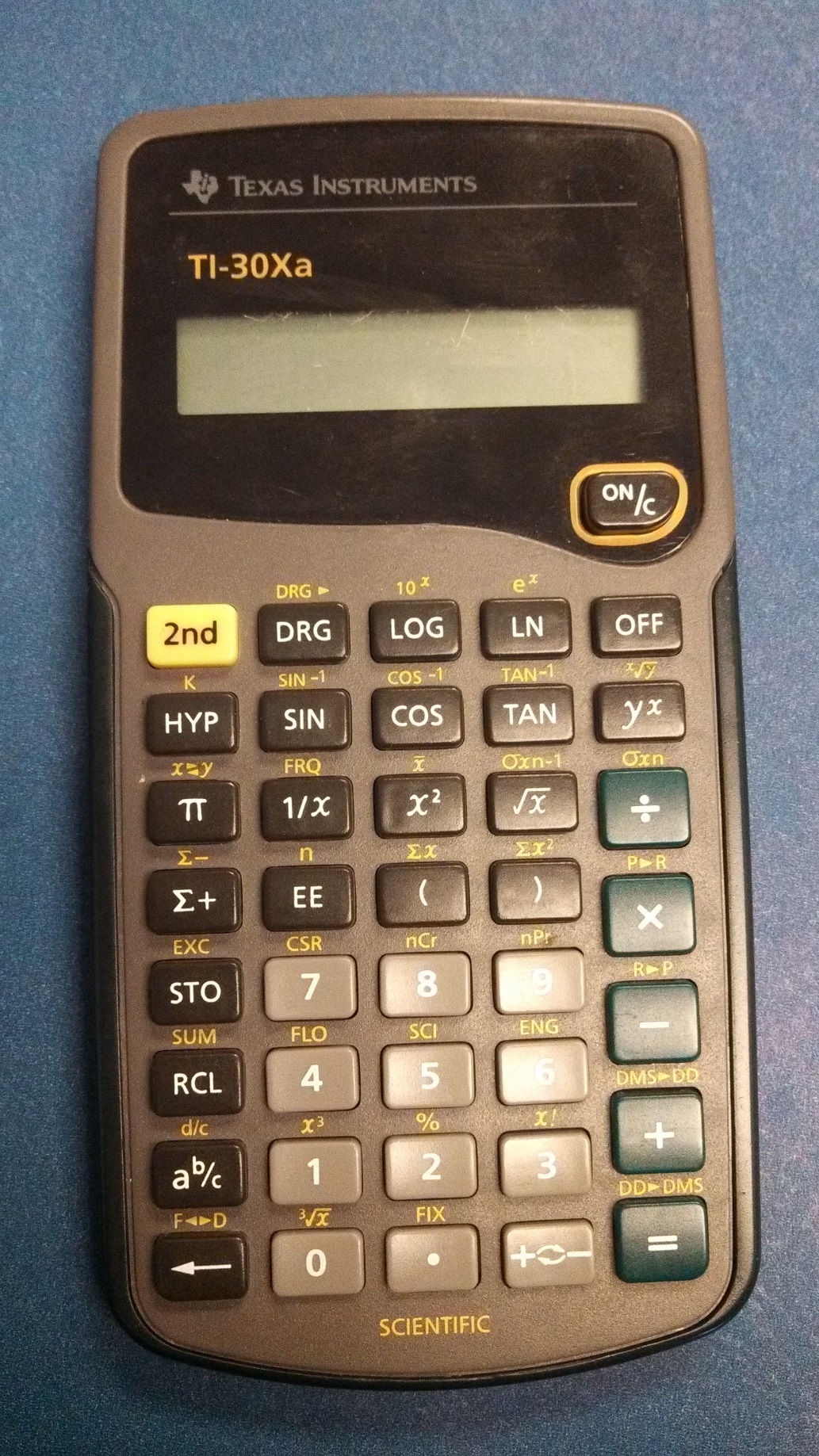 Cube Root
3
1.75 1/3 = 	 1.75 = 1.750.33333
1.75
.333333333
1.205071132
Cube Root
3
1.75 1/3 = 	 1.75 = 1.750.33333
1.205071132 x 1.205071132 x 1.205071132
=
1.452196433  x 1.205071132 = 1.749999999